HB16FMAAA
Volně stojící kombinovaná chladnička 70cm
Invertor (12 let), NO FROST, MyZone, HCS
190
cm
Hlavní vlastnosti
Energetická třída			A++
Celkový čistý objem (l)		424	
Čistý objem chladničky/mrazáku (l)		303/121	
Spotřeba energie za den (kWh/24 hod)		0,836
Spotřeba energie za rok Wh/rok)		305	
Mrazicí kapacita (kg/24 hod)		14	
Doba skladování při výpadku proudu (hod)	20	
Hlučnost (dB(A))			38	
Klimatická třída			SN-T 10 – 43°C  
Hvězdičkové označení mrazáku		****

Vlastnosti
Invertorový kompresor (záruka 12 let)	
Total No Frost – beznámrazová (Multi Air Flow – aktivní cirkulace vzduchu)
HCS – membrána pro automatickou regulaci vlhkosti na 90 %
Rychlé chlazení a rychlé mrazení
Holiday – režim dovolená 
Fuzzy - chladnička si reguluje teplotu podle teploty okolí 	

Elektronické ovládání
Automatické odmrazování chladničky

Chladnička
4 skleněné police (nastavitelná výška) 
6 přihrádek ve dveřích
1x MyZone – zásuvka - 3 režimy (rychlé chlazení, rozmrazování, nulová zóna)
Držák na vajíčka

Mrazák
2 zásuvky  

Konstrukce
Osvětlení Smart LED
Integrované madlo
2 nastavitelné nožičky; 2 kolečka
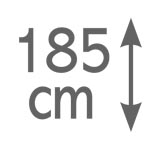 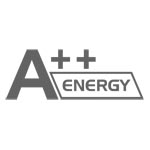 NO FROST
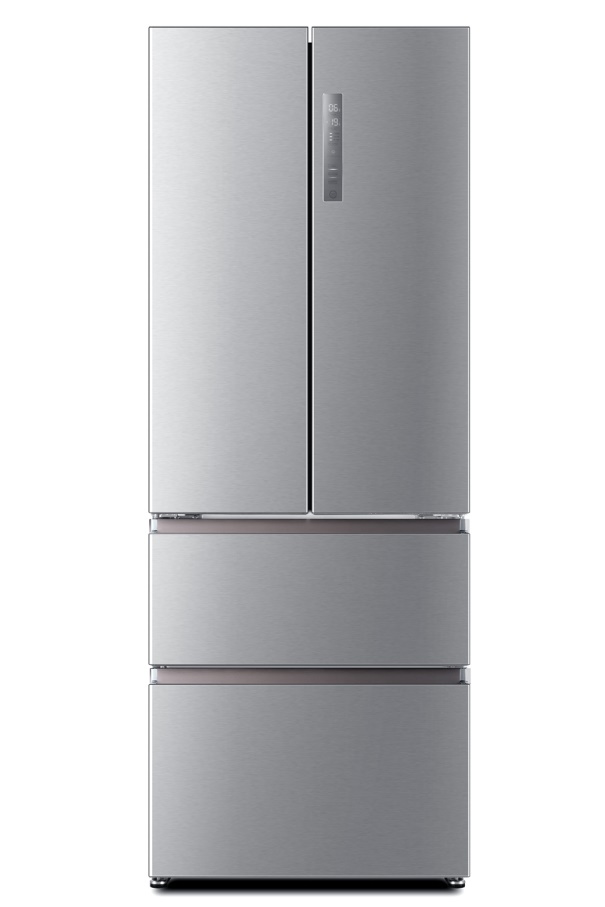 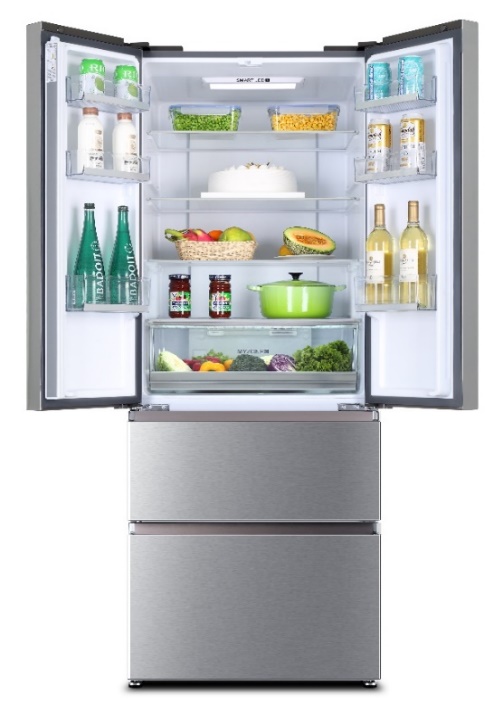 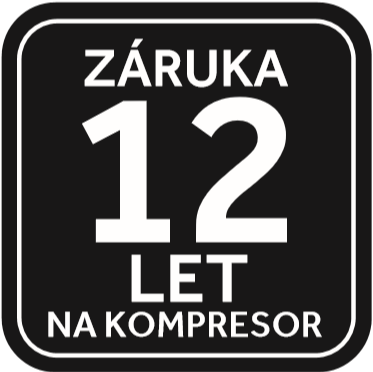 Bezdotyková technologie ovládání chladničky
1 x zásuvka  na zeleninu
1x Fresh Zone
Osvětlení LED
Logistická data
Kód		34003900
EAN		6901018063855
Barva		Nerez 
Rozměry výrobku v x š x h (mm)	1905 x 700 x 675
Čistá váha výrobku (kg)	95
Rozměry balení v x š x h (mm)	1972 x 777 x 749
Hmotnost s obalem (kg)	103